Civil rights and diversity
Title VI 
Civil Rights Act of 1964
[Speaker Notes: Hello and welcome to the Civil Rights and Diversity Training for the College of Agricultural and Life Sciences.]
TITLE VI
[Speaker Notes: This training will cover Title 6 of the Civil Rights act of 1964.]
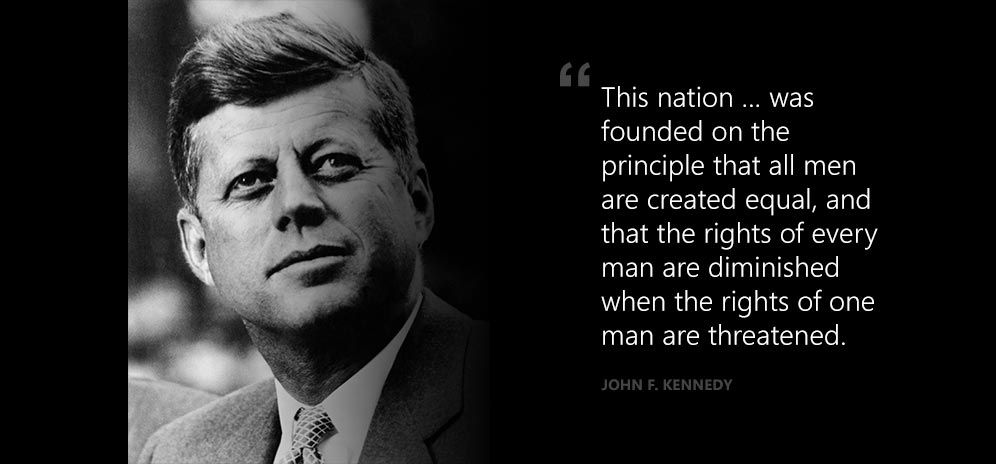 [Speaker Notes: As John F. Kennedy, supporter of Title 6 stated, This nation was founded on the principle that all men are created equal, and that the rights of every man are diminished when the rights of one man are threatened.]
Title VI
Civil rights act of 1964
History:
Signed by President Lyndon Johnson
Aimed to end discrimination based on race, color, or national origin
Specifically focuses on programs and activities that receive federal financial assistance
[Speaker Notes: The Civil Rights Act of 1964 was a legislation proposed by John F Kennedy in June 1963 and was signed into law by Lyndon Johnson in 1964.  

Title 6 declares it to be the policy of the United States that discrimination on the ground of race, color, or national origin shall not occur in connection with programs and activities receiving Federal financial assistance and authorizes and directs the appropriate Federal departments and agencies to take action to carry out this policy.]
Title VI
Civil rights act of 1964
No person in the United States shall, on the ground of race, color, or national origin, be excluded from participation in, be denied the benefits of, or be subjected to discrimination under any program or activity receiving federal financial assistance.
[Speaker Notes: Title 6 of the Civil Rights Act of 1964 prohibits discrimination on the basis of race, color, or national origin in programs and activities of any entity that receive federal assistance.

Entities, whether public or private, that receive federal assistance from any federal agency, must take concrete steps to ensure nondiscrimination in their programs and activities.  

Programs that receive Federal funds cannot distinguish among individuals on the basis of race, color or national origin, either directly or indirectly, in the types, quantity, quality or timeliness of program services, aids or benefits that they provide or the manner in which they provide them. This prohibition applies to intentional discrimination as well as to procedures, criteria or methods of administration that appear neutral but have a discriminatory effect on individuals because of their race, color, or national origin. Title 6 and Title 6 regulations require that recipients take reasonable steps to ensure meaningful access to the information, programs, and services they provide.]
Title VI
Civil rights act of 1964
What does it mean:
People in this country are entitled to equal treatment by federally funded programs and services.
If services receiving federal financial assistance and the people operating the programs withhold their benefits from people or treat certain people differently because of race, color, or national origin, discrimination, prohibited by Title VI, may be involved.
[Speaker Notes: Within Title 6, “programs” or “programs and activities” means “all of the operations of” any department, agency, or instrumentality of a state or local government, any part of which is extended federal assistance. To be clear, because the University of Idaho is receiving federal funding, all the operations of the University of Idaho are covered by Title 6. The definition of “programs and activities” also makes clear that Title 6 does not only apply to the activities of the actual recipient of the federal funding but also applies to “all the operations of” a recipient, even those that are not federally funded.]
Title VI
Civil rights act of 1964
Understanding Title VI:
Covers race, color, and national origin discrimination
Other types of discrimination, like sex, age, and religious discrimination, are covered under different federal civil rights statues or other parts of the Civil Rights Act of 1964
Title VI protects individuals, groups of people, and, in some instances, entire communities
[Speaker Notes: To be clear, Title 6 covers race, color, and national origin discrimination in programming.  Other types of discrimination are covered under different titles of the Civil Rights Law. 

Title 6 protects not only individuals, but also groups of people and in some instances, entire communities.]
Title VI
Civil rights act of 1964
Understanding Title VI:
Violations can occur when services or opportunities are flat-out denied or when services are not equally provided.
Sometimes, what is not done violates Title VI
EX:  a program that receives federal funds is not adequately equipped to assist people who do not speak English.  That may be national origin discrimination.
[Speaker Notes: Violations of Title 6 can occur when services or opportunities are flat-out denied or when services are not equally provided.  For example, if you are not adequately equipped to assist people with limited English proficiency, you may be dealing with national origin discrimination.]
Title VI
Civil rights act of 1964
Understanding Title VI:
Title VI prohibits retaliation
Retaliation is an action taken against somebody because they have either taken action or participated in an action or attempt to secure their rights
[Speaker Notes: Retaliation is prohibited under Title 6.  Every participant has the right and privilege to file a complaint without repercussion.]
Title VI
Civil rights act of 1964
Understanding Title VI:
Disparate Impact
Discrimination is not the result of a direct or intentional action; rather, it is the result of neutral policy that results in an unjustified adverse effect
Ex:  a neutral policy may appear harmless on the surface, and there may be no intent to discriminate, but it negatively affects the minority community and there is no substantial justification for it
[Speaker Notes: Disparate Impact is often referred to as unintentional discrimination. Practices that are nondiscriminatory on their face may have a disproportionately negative effect on members of legally protected groups.  For example, the city puts funding equally to parks within the community.  However, the parks in the Latino community are facing more wear and are in need of repair more frequently.  The city has a neutral policy of distributing the funds equally, however, the Latino community is more densely populated than the other areas of the city which is causing the need for more repair.  The city would need to look at spreading the funding by population density to correct the neutral policy causing the disparate impact.]
Title VI
Civil rights act of 1964
Understanding Title VI:
National Origin Discrimination
Discrimination based on an individual’s country of birth, ancestry, or accent
As a result of a person’s inability to speak English
Limited English Proficiency (LEP)
[Speaker Notes: National Origin Discrimination is based on an individual’s country of birth, ancestry or their accent.  National origin discrimination may occur as a result of a person’s inability to speak English, therefore, the University must maintain a limited English proficiency plan.  

Most individuals living in the United States read, write, speak and understand English. There are many individuals, however, for whom English is not their primary language. For instance, based on the 2000 census, over 26 million individuals speak Spanish and almost 7 million individuals speak an Asian or Pacific Island language at home. If these individuals have a limited ability to read, write, speak, or understand English, they are limited English proficient, or "LEP”.  Language for LEP individuals can be a barrier to accessing important benefits or services, understanding and exercising important rights, complying with applicable responsibilities, or understanding other information provided by federally funded programs and activities.]
Title VI
Civil rights act of 1964
Understanding Title VI:
Limited English Proficiency (LEP)
Four factor analysis
The number or proportion of people with limited English proficiency served
Frequency that LEP people come into contact with program served
Importance of service provided by the program
The resources available to the participant
[Speaker Notes: Persons with limited English proficiency must be afforded a meaningful opportunity to participate in programs that receive Federal funds. Policies and practices may not deny or have the effect of denying persons with limited English proficiency equal access to Federally-funded programs for which such persons qualify. 

What constitute reasonable steps to ensure meaningful access in the context of federally-assisted programs and activities will be contingent upon a balancing of four factors:

(1) Number or Proportion of LEP Individuals

The appropriateness of any action will depend on the size and proportion of the LEP population served and the prevalence of particular languages. Programs that serve a few or even one LEP person are still subject to the Title 6 obligation to take reasonable steps to provide meaningful opportunities for access. The first factor in determining the reasonableness of a recipient's efforts in the number or proportion of people who will be effectively excluded form meaningful access to the benefits or services if efforts are not made to remove language barriers. The steps that are reasonable for a recipient who serves one LEP person a year may be different than those expected from a recipient that serves several LEP persons each day.

(2) Frequency of Contact With the Program

Frequency of contact between the program or activity and LEP individuals is another factor to be weighed. If LEP individuals must access the recipient's program or activity on a daily basis, a recipient has greater duties than if such contact is unpredictable and infrequent. 

(3) Nature and Importance of the Program

The importance of the recipient's program to beneficiaries will affect the determination of what reasonable steps are required. More affirmative steps must be taken in programs where the denial or delay of access may have serious, or even life or death implications than in programs that are not crucial to one's day-to-day existence, economic livelihood, safety, or education. This factor implies that the obligation to provide translation services will be highest in programs providing education, job training, medical/health services, social welfare services, and similar services.

(4) Resources Available

The resources available to a recipient of federal assistance may have an impact on the nature of the steps that recipient must take to ensure meaningful access. For example, a small recipient with limited resources may not have to take the same steps as a larger recipient to provide LEP assistance in programs that have a limited number of eligible LEP individuals, where contact is infrequent, where the total cost of providing language services is relatively high, and/or where the program is not providing an important service or benefit from, for instance, a health, education, economic, or safety perspective. Translation and interpretation costs are appropriately included as program costs in award budget requests.

Examples

Identification of the languages that are likely to be encountered in, and the number of LEP persons that are likely to be affected by, the program. This information may be gathered through review of census and constituent data as well as data from school systems and community agencies and organizations; Posting signs in public areas in several languages, informing the public of its right to free interpreter services and inviting members of the public to identify themselves as persons needing language assistance; Use of "I speak" cards for public-contact personnel so that the public can easily identify staff language abilities.]
Title VI
Civil rights act of 1964
Understanding Title VI:
Any recipient of federal fund must act as its own watchdog, carefully monitoring for possible violations
Recipients are obligated to send people to the right place to file complaints
[Speaker Notes: As a recipient of federal funds, it is the responsibility of all UI employees, volunteers and students to ensure that we are following Title 6 and report violations.  The University is at risk of losing federal funds should we not take Title 6 seriously.]
Remember, all people have the right to programs and services that will enrich their lives
[Speaker Notes: Remember, all people have the right to programs and services that will enrich their lives.

Stay educated, stay healthy and Vandal On!]
In order to receive credit for participating in this training, please email:  cals-employee@uidaho.edu
[Speaker Notes: In order to receive credit for participating in this training, please email cals-employee@uidaho.edu by clicking on the address on this slide.]